Self-Balancing Search Trees
COMP 2100		Otterbein University
Self-Balancing Search Trees
The performance of a binary search tree is proportional to the height of the tree
A full binary tree of height k can hold 2k -1 items
If a binary search tree is full and contains n items, the expected performance is O(log n)
However, if a binary tree is not full, the actual performance is worse than expected
To solve this problem, we introduce self-balancing trees to achieve a balance so that the heights of the right and left subtrees are equal or nearly equal
Tree Balance and Rotation
Foundational Concept
Why Balance is Important
Searches into this unbalanced search tree are O(n), not O(log n)

A realistic example of   an unbalanced tree
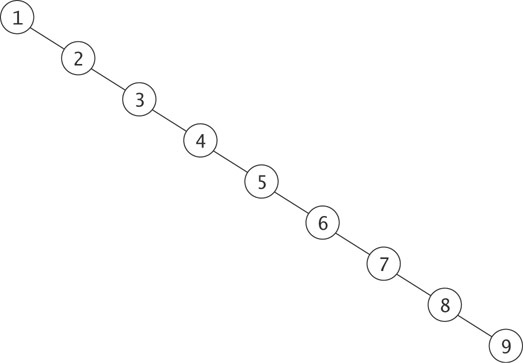 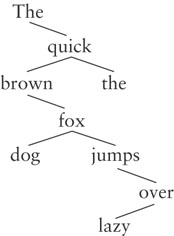 Rotation
When a tree is out of balance we can restructure it by performing what is called a “rotation at a node”.
1
2
2
1
3
3
Rotation
Rotation is an operation on a binary tree that changes the relative heights of left and right subtrees, but preserves the binary search tree property
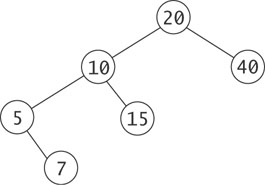 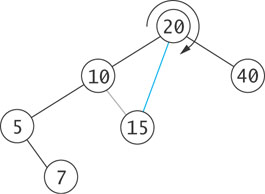 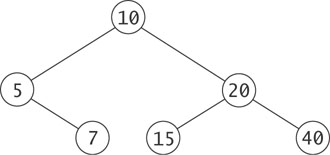 Algorithm for Rotation
Node
Node
Node
Node
Node
Node
root
= left
right =
key  = 20
= left
right =
key  = 10
= left
right =
key  = 40
= left
right =
key  = 5
= left
right =
key  = 15
= left
right =
key  = 7
null
null
null
null
null
null
null
Algorithm for Rotation (cont.)
Node
Node
Node
Node
Node
Node
root
temp
= left
right =
key  = 20
= left
right =
key  = 10
= left
right =
key  = 40
= left
right =
key  = 5
= left
right =
key  = 15
= left
right =
key  = 7
null
null
null
null
null
null
null
Remember value of root.left (temp = root.left)
Algorithm for Rotation (cont.)
root
Node
Node
Node
Node
Node
Node
temp
= left
right =
key  = 20
= left
right =
key  = 10
= left
right =
key  = 40
= left
right =
key  = 5
= left
right =
key  = 15
= left
right =
key  = 7
null
null
null
null
null
null
null
Remember value of root.left (temp = root.left)
Set root.left to value of temp.right
Algorithm for Rotation (cont.)
root
Node
Node
Node
Node
Node
Node
temp
= left
right =
key  = 20
= left
right =
key  = 10
= left
right =
key  = 40
= left
right =
key  = 5
= left
right =
key  = 15
= left
right =
key  = 7
null
null
null
null
null
null
null
Remember value of root.left (temp = root.left)
Set root.left to value of temp.right
Set temp.right to root
Algorithm for Rotation (cont.)
root
Node
Node
Node
Node
Node
Node
temp
= left
right =
key  = 20
= left
right =
key  = 10
= left
right =
key  = 40
= left
right =
key  = 5
= left
right =
key  = 15
= left
right =
key  = 7
null
null
null
null
null
null
null
Remember value of root.left (temp = root.left)
Set root.left to value of temp.right
Set temp.right to root
Set root to temp
Algorithm for Rotation (cont.)
root
Node
Node
Node
Node
Node
Node
= left
right =
key  = 40
= left
right =
key  = 15
= left
right =
key  = 7
= left
right =
key  = 10
= left
right =
key  = 20
= left
right =
key  = 5
null
null
null
null
null
null
null
Implementing Rotation (cont.)
VS Code
AVL Trees
How to use rotations to achieve balance
AVL Trees
In 1962 G.M. Adel´son-Vel´skiî and E.M. Landis developed a self-balancing tree. The tree is known by their initials: AVL
The AVL tree algorithm keeps track, at each node, of the difference in height of each subtree
As items are added to or removed from a tree, the balance of each subtree from the insertion or removal point up to the root is updated
If the balance gets out of the range -1 to +1, the tree is rotated to bring it back into balance
Balancing a Left-Left Tree
50
25
c
a
b
Each light purple triangle represents a tree of height k
Balancing a Left-Left Tree (cont.)
50
25
c
a
b
The dark purple trapezoid represents an insertion into this tree, making its height k + 1
Balancing a Left-Left Tree (cont.)
The heights of the left and right subtrees are unimportant; only the relative difference matters when balancing
k – (k + 2)
50
-2
25
c
-1
k - (k + 1)
a
b
The formula hR – hL is used to calculate the balance of each node
Balancing a Left-Left Tree (cont.)
When the root and left subtree are both left-heavy, the tree is called a Left-Left tree
50
-2
25
c
-1
a
b
Balancing a Left-Left Tree (cont.)
A Left-Left tree can be balanced by a rotation right
50
-2
25
c
-1
a
b
Balancing a Left-Left Tree (cont.)
25
0
50
0
a
b
c
Balancing a Left-Left Tree (cont.)
Even after insertion, the overall height has not increased
Balancing a Left-Right Tree
k - (k + 2)
50
-2
25
c
+1
(k + 1) - k
b
a
Balancing a Left-Right Tree (cont.)
50
-2
25
c
+1
b
a
A Left-Right tree cannot be balanced by a simple rotation right
Balancing a Left-Right Tree (cont.)
50
-2
25
c
+1
b
a
Subtree b needs to be expanded into its subtrees bL and bR
Balancing a Left-Right Tree (cont.)
50
-2
25
c
+1
40
-1
a
40 is left-heavy.   The left substree can now be rotated left
bL
bR
Balancing a Left-Right Tree (cont.)
50
-2
40
c
-2
25
0
The overall tree is now Left-Left and a rotation right will balance it.
a
bL
bR
Balancing a Left-Right Tree (cont.)
40
0
50
25
+1
0
c
a
bL
bR
Balancing a Left-Right Tree (cont.)
50
-2
25
c
+1
40
+1
a
In the previous example, an item was inserted in bL. 
 We now show the steps if an item was inserted into bR instead
bR
bL
Balancing a Left-Right Tree (cont.)
50
-2
25
c
+1
40
+1
a
Rotate the left subtree left
bR
bL
Balancing a Left-Right Tree (cont.)
Rotate the tree right
50
-2
40
-1
c
25
-1
a
bR
bL
Balancing a Left-Right Tree (cont.)
40
0
25
50
0
-1
a
c
bR
bL
Four Kinds of Critically Unbalanced Trees
Left-Left (parent balance is -2, left child balance is -1)
Rotate right around parent
Left-Right (parent balance -2, left child balance +1)
Rotate left around child
Rotate right around parent
Right-Right (parent balance +2, right child balance +1)
Rotate left around parent
Right-Left (parent balance +2, right child balance -1)
Rotate right around child
Rotate left around parent
AVL Tree Example
Build an AVL tree from the words in "The quick brown fox jumps over the lazy dog"
AVL Tree Example (cont.)
The
+2
quick
-1
brown
0
The overall tree is right-heavy (Right-Left)parent balance = +2
right child balance = -1
AVL Tree Example (cont.)
The
+2
quick
-1
brown
0
Rotate right around the child
AVL Tree Example (cont.)
The
+2
brown
+1
quick
0
Rotate right around the child
AVL Tree Example (cont.)
The
+2
brown
+1
quick
0
Rotate right around the child

Rotate left around the parent
AVL Tree Example (cont.)
brown
0
quick
The
0
0
Rotate right around the child

Rotate left around the parent
AVL Tree Example (cont.)
brown
Insert fox
0
quick
The
0
0
AVL Tree Example (cont.)
brown
Insert fox
+1
quick
The
-1
0
fox
0
AVL Tree Example (cont.)
brown
Insert jumps
+1
quick
The
-1
0
fox
0
AVL Tree Example (cont.)
brown
Insert jumps
+2
quick
The
-2
0
fox
+1
jumps
0
AVL Tree Example (cont.)
brown
+2
quick
The
-2
0
fox
+1
jumps
0
The tree is now left-heavy about quick (Left-Right case)
AVL Tree Example (cont.)
brown
+2
quick
The
-2
0
fox
+1
jumps
0
Rotate left around the child
AVL Tree Example (cont.)
brown
+2
quick
The
-2
0
jumps
-1
fox
0
Rotate left around the child
AVL Tree Example (cont.)
brown
+2
quick
The
-2
0
jumps
-1
fox
0
Rotate left around the child

Rotate right around the parent
AVL Tree Example (cont.)
brown
+1
jumps
The
0
0
quick
fox
0
0
Rotate left around the child

Rotate right around the parent
AVL Tree Example (cont.)
brown
Insert over
+1
jumps
The
0
0
quick
fox
0
0
AVL Tree Example (cont.)
brown
Insert over
+2
jumps
The
+1
0
quick
fox
-1
0
over
0
AVL Tree Example (cont.)
brown
+2
jumps
The
+1
0
quick
fox
-1
0
over
0
We now have a Right-Right imbalance
AVL Tree Example (cont.)
brown
+2
jumps
The
+1
0
quick
fox
-1
0
over
0
1. Rotate left around the parent
AVL Tree Example (cont.)
jumps
0
quick
-1
brown
0
fox
over
The
0
0
0
1. Rotate left around the parent
AVL Tree Example (cont.)
jumps
Insert the
0
quick
-1
brown
0
fox
over
The
0
0
0
AVL Tree Example (cont.)
jumps
Insert the
0
quick
0
brown
0
fox
over
the
The
0
0
0
0
AVL Tree Example (cont.)
jumps
Insert lazy
0
quick
0
brown
0
fox
over
the
The
0
0
0
0
AVL Tree Example (cont.)
jumps
Insert lazy
+1
quick
-1
brown
0
fox
over
the
The
-1
0
0
0
lazy
0
AVL Tree Example (cont.)
jumps
Insert dog
+1
quick
-1
brown
0
fox
over
the
The
-1
0
0
0
lazy
0
AVL Tree Example (cont.)
jumps
Insert dog
0
quick
-1
brown
+1
fox
over
the
The
-1
0
-1
0
dog
lazy
0
0
The AVLNode Class
VS Code
Inserting into an AVL Tree
The easiest way to keep a tree balanced is never to let it become unbalanced
If any node becomes critical, rebalance immediately
Identify critical nodes by checking the balance at the root node as you return along the insertion path
Inserting into an AVL Tree (cont.)
Algorithm for Insertion into an AVL Tree

1.   if the root is null
2. 	Create a new tree with the item at the root and return true.
       else if the item is equal to root.key
3. 	The item is already in the tree; return false.
       else if the item is less than root.key
4. 	Recursively insert the item in the left subtree.
5. 	if the height of the left subtree has increased (increase is true)
6. 	         Decrement balance.
7. 	    if balance is zero, reset increase to false.
8. 	         if balance is less than –1
9. 	 	Reset increase to false.
10. 		Perform a rebalanceLeft.
       else if the item is greater than root.key
11. 	The processing is symmetric to Steps 4 through 10.	Note that balance is incremented if increase is true.
Initial Algorithm for rebalanceLeft
Initial Algorithm for rebalanceLeft

1.    if the left subtree has a positive balance (Left-Right case)
2. 	Rotate left around left subtree root.
3.    Rotate the local root right.
Effect of Rotations on Balance
The rebalance algorithm on the previous slide was incomplete as the balance of the nodes was not adjusted
For a Left-Left tree the balances of the new root node and of its right child are 0 after a right rotation
Left-Right is more complicated:
the balance of the root is 0
Effect of Rotations on Balance (cont.)
if the critically unbalanced situation was due to an insertion into 
subtree bL (Left-Right-Left case), the balance of the root's left child is 0 and the balance of the root's right child is +1
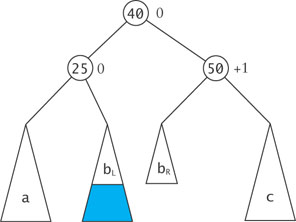 Effect of Rotations on Balance (cont.)
if the critically unbalanced situation was due to an insertion into 
subtree bR (Left-Right-Right case), the balance of the root's left child is -1 and the balance of the root's right child is 0
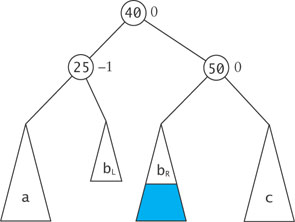 Revised Algorithm for rebalanceLeft
Revised Algorithm for rebalanceLeft

1.   if the left subtree has a positive balance (Left-Right case)
2. 	if the left-left subtree has a negative balance (Left-Right-Left case)
3. 	        Set the left subtree (new left subtree) balance to 0.
4. 	        Set the left-left subtree (new root) balance to 0.
5. 	        Set the local root (new right subtree) balance to +1.
	else (Left-Right-Right case)
6. 	        Set the left subtree (new left subtree) balance to –1.
7. 	        Set the left-left subtree (new root) balance to 0.
8. 	        Set the local root (new right subtree) balance to 0.
9. 	Rotate left around left subtree root
    else (Left-Left case)
10. 	Set the left subtree balance to 0.
11. 	Set the local root balance to 0.
12.   Rotate the local root right.
Method rebalanceLeft
VS Code
Method rebalanceRight
The rebalanceRight method is symmetric with respect to the rebalanceLeft method
Method decrementBalance
As we return from an insertion into a node's left subtree, we need to decrement the balance of the node
We also need to indicate if the subtree height at that node has not increased (setting increase to false)
Method decrementBalance (cont.)
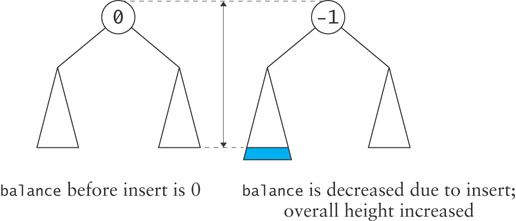 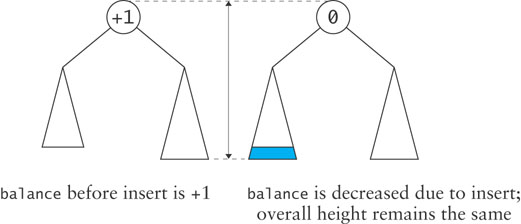 Two cases to consider:
a balanced node – insertion into its left subtree will make it left-heavy and its height will increase by 1
a right-heavy node – insertion into its left subtree will cause it to become balanced and its height will not increase
Removal from an AVL Tree
Removal 
from a left subtree, increases the balance of the local root
from a right subtree, decreases the balance of the local root
The binary search tree removal method can be adapted for removal from an AVL tree
A key field decrease tells the previous level in the recursion that there was a decrease in the height of the subtree from which the return occurred
The local root balance is incremented or decremented based on this field
If the balance is outside the threshold, a rebalance method is called to restore balance
Removal from an AVL Tree (cont.)
Methods decrementBalance, incrementBalance, rebalanceLeft, and rebalanceRight need to be modified to set the value of decrease and increase after a node’s balance is decremented
Each recursive return can result in a further need to rebalance
Performance of the AVL Tree
Since each subtree is kept as close to balanced as possible, the AVL has expected O(log n)
Each subtree is allowed to be out of balance ±1 so the tree may contain some holes
In the worst case (which is rare) an AVL tree can be 1.44 times the height of a full binary tree that contains the same number of items
Ignoring constants, this still yields O(log n) performance
Empirical tests show that on average log n + 0.25 comparisons are required to insert the nth item into an AVL tree – close to a corresponding complete binary search tree
Have a Great MONDAY!
Red-Black Trees
Section 9.3
Red-Black Trees
Rudolf Bayer developed the red-black tree as a special case of his B-tree
Leo Guibas and Robert Sedgewick refined the concept and introduced the color convention
Red-Black Trees (cont.)
A red-black tree maintains the following invariants:
A node is either red or black
The root is always black
A red node always has black children (a null reference is considered to refer to a black node)
The number of black nodes in any path from the root to a leaf is the same
11
2
14
1
7
5
8
Red-Black Trees (cont.)
Height is determined by counting only black nodes
A red-black tree is always balanced because the root node’s left and right subtrees must be the same height
Insertion into a Red-Black Tree
The algorithm follows the same recursive search process used for all binary search trees to reach the insertion point
When a leaf is found, the new item is inserted and initially given the color red
If the parent is black, we are done; otherwise there is some rearranging to do
We introduce three situations ("cases") that may occur when a node is inserted; more than one can occur after an insertion
Insertion into a Red-Black Tree (cont.)
CASE 1
Invariants:
A node is either red or black
The root is always black
A red node always has black children (a null reference is considered to refer to a black node)
The number of black nodes in any path from the root to a leaf is the same
20
10
30
Insertion into a Red-Black Tree (cont.)
CASE 1
Invariants:
A node is either red or black
The root is always black
A red node always has black children (a null reference is considered to refer to a black node)
The number of black nodes in any path from the root to a leaf is the same
20
10
30
35
If a parent is red, and its sibling is also red, they can both be changed to black, and the grandparent to red
Insertion into a Red-Black Tree (cont.)
CASE 1
Invariants:
A node is either red or black
The root is always black
A red node always has black children (a null reference is considered to refer to a black node)
The number of black nodes in any path from the root to a leaf is the same
20
10
30
35
If a parent is red, and its sibling is also red, they can both be changed to black, and the grandparent to red
Insertion into a Red-Black Tree (cont.)
CASE 1
Invariants:
A node is either red or black
The root is always black
A red node always has black children (a null reference is considered to refer to a black node)
The number of black nodes in any path from the root to a leaf is the same
20
10
30
35
The root can be changed to black and still maintain invariant 4
Insertion into a Red-Black Tree (cont.)
CASE 1
Invariants:
A node is either red or black
The root is always black
A red node always has black children (a null reference is considered to refer to a black node)
The number of black nodes in any path from the root to a leaf is the same
20
10
30
35
The root can be changed to black and still maintain invariant 4
Insertion into a Red-Black Tree (cont.)
CASE 1
Invariants:
A node is either red or black
The root is always black
A red node always has black children (a null reference is considered to refer to a black node)
The number of black nodes in any path from the root to a leaf is the same
20
10
30
35
Balanced tree
Insertion into a Red-Black Tree (cont.)
CASE 2
Invariants:
A node is either red or black
The root is always black
A red node always has black children (a null reference is considered to refer to a black node)
The number of black nodes in any path from the root to a leaf is the same
20
30
Insertion into a Red-Black Tree (cont.)
CASE 2
Invariants:
A node is either red or black
The root is always black
A red node always has black children (a null reference is considered to refer to a black node)
The number of black nodes in any path from the root to a leaf is the same
20
30
35
If a parent is red (with no sibling), it can be changed to black, and the grandparent to red
Insertion into a Red-Black Tree (cont.)
CASE 2
Invariants:
A node is either red or black
The root is always black
A red node always has black children (a null reference is considered to refer to a black node)
The number of black nodes in any path from the root to a leaf is the same
20
30
35
If a parent is red (with no sibling), it can be changed to black, and the grandparent to red
Insertion into a Red-Black Tree (cont.)
CASE 2
Invariants:
A node is either red or black
The root is always black
A red node always has black children (a null reference is considered to refer to a black node)
The number of black nodes in any path from the root to a leaf is the same
20
30
35
There is one black node on the right and none on the left, which violates invariant 4
Insertion into a Red-Black Tree (cont.)
CASE 2
Invariants:
A node is either red or black
The root is always black
A red node always has black children (a null reference is considered to refer to a black node)
The number of black nodes in any path from the root to a leaf is the same
20
30
35
Rotate left around the grandparent to correct this
Insertion into a Red-Black Tree (cont.)
CASE 2
Invariants:
A node is either red or black
The root is always black
A red node always has black children (a null reference is considered to refer to a black node)
The number of black nodes in any path from the root to a leaf is the same
30
35
20
Rotate left around the grandparent to correct this
Insertion into a Red-Black Tree (cont.)
CASE 2
Invariants:
A node is either red or black
The root is always black
A red node always has black children (a null reference is considered to refer to a black node)
The number of black nodes in any path from the root to a leaf is the same
30
35
20
Balanced tree
Insertion into a Red-Black Tree (cont.)
CASE 3
Invariants:
A node is either red or black
The root is always black
A red node always has black children (a null reference is considered to refer to a black node)
The number of black nodes in any path from the root to a leaf is the same
20
30
Insertion into a Red-Black Tree (cont.)
CASE 3
Invariants:
A node is either red or black
The root is always black
A red node always has black children (a null reference is considered to refer to a black node)
The number of black nodes in any path from the root to a leaf is the same
20
30
25
If a parent is red (with no sibling), it can be changed to black, and the grandparent to red
Insertion into a Red-Black Tree (cont.)
CASE 3
Invariants:
A node is either red or black
The root is always black
A red node always has black children (a null reference is considered to refer to a black node)
The number of black nodes in any path from the root to a leaf is the same
20
30
25
If a parent is red (with no sibling), it can be changed to black, and the grandparent to red
Insertion into a Red-Black Tree (cont.)
CASE 3
Invariants:
A node is either red or black
The root is always black
A red node always has black children (a null reference is considered to refer to a black node)
The number of black nodes in any path from the root to a leaf is the same
20
30
25
A rotation left does not fix the violation of #4
Insertion into a Red-Black Tree (cont.)
CASE 3
Invariants:
A node is either red or black
The root is always black
A red node always has black children (a null reference is considered to refer to a black node)
The number of black nodes in any path from the root to a leaf is the same
30
20
25
A rotation left does not fix the violation of #4
Insertion into a Red-Black Tree (cont.)
CASE 3
Invariants:
A node is either red or black
The root is always black
A red node always has black children (a null reference is considered to refer to a black node)
The number of black nodes in any path from the root to a leaf is the same
20
30
25
Back-up to the beginning (don't perform rotation or change colors)
Insertion into a Red-Black Tree (cont.)
CASE 3
Invariants:
A node is either red or black
The root is always black
A red node always has black children (a null reference is considered to refer to a black node)
The number of black nodes in any path from the root to a leaf is the same
20
30
25
Rotate right about the parent so that the red child is on the same side of the parent as the parent is to the grandparent
Insertion into a Red-Black Tree (cont.)
CASE 3
Invariants:
A node is either red or black
The root is always black
A red node always has black children (a null reference is considered to refer to a black node)
The number of black nodes in any path from the root to a leaf is the same
20
25
30
Rotate right about the parent so that the red child is on the same side of the parent as the parent is to the grandparent
Insertion into a Red-Black Tree (cont.)
CASE 3
Invariants:
A node is either red or black
The root is always black
A red node always has black children (a null reference is considered to refer to a black node)
The number of black nodes in any path from the root to a leaf is the same
20
25
30
NOW, change colors
Insertion into a Red-Black Tree (cont.)
CASE 3
Invariants:
A node is either red or black
The root is always black
A red node always has black children (a null reference is considered to refer to a black node)
The number of black nodes in any path from the root to a leaf is the same
20
25
30
NOW, change colors
Insertion into a Red-Black Tree (cont.)
CASE 3
Invariants:
A node is either red or black
The root is always black
A red node always has black children (a null reference is considered to refer to a black node)
The number of black nodes in any path from the root to a leaf is the same
20
25
30
and rotate left . . .
Insertion into a Red-Black Tree (cont.)
CASE 3
Invariants:
A node is either red or black
The root is always black
A red node always has black children (a null reference is considered to refer to a black node)
The number of black nodes in any path from the root to a leaf is the same
25
30
20
and rotate left. . .
Insertion into a Red-Black Tree (cont.)
CASE 3
Invariants:
A node is either red or black
The root is always black
A red node always has black children (a null reference is considered to refer to a black node)
The number of black nodes in any path from the root to a leaf is the same
25
30
20
Balanced tree
Insertion into a Red-Black Tree (cont.)
Invariants:
A node is either red or black
The root is always black
A red node always has black children (a null reference is considered to refer to a black node)
The number of black nodes in any path from the root to a leaf is the same
11
2
14
1
7
5
8
Insertion into a Red-Black Tree (cont.)
Invariants:
A node is either red or black
The root is always black
A red node always has black children (a null reference is considered to refer to a black node)
The number of black nodes in any path from the root to a leaf is the same
11
2
14
1
7
5
8
4
Insertion into a Red-Black Tree (cont.)
Invariants:
A node is either red or black
The root is always black
A red node always has black children (a null reference is considered to refer to a black node)
The number of black nodes in any path from the root to a leaf is the same
11
2
14
1
7
CASE 1
5
8
If a parent is red, and its sibling is also red, they can both be changed to black, and the grandparent to red
4
Insertion into a Red-Black Tree (cont.)
Invariants:
A node is either red or black
The root is always black
A red node always has black children (a null reference is considered to refer to a black node)
The number of black nodes in any path from the root to a leaf is the same
11
2
14
1
7
CASE 1
5
8
If a parent is red, and its sibling is also red, they can both be changed to black, and the grandparent to red
4
Insertion into a Red-Black Tree (cont.)
Invariants:
A node is either red or black
The root is always black
A red node always has black children (a null reference is considered to refer to a black node)
The number of black nodes in any path from the root to a leaf is the same
11
2
14
1
7
5
8
The problem has now shifted up the tree
4
Insertion into a Red-Black Tree (cont.)
Invariants:
A node is either red or black
The root is always black
A red node always has black children (a null reference is considered to refer to a black node)
The number of black nodes in any path from the root to a leaf is the same
11
2
14
1
7
CASE 3
5
8
We cannot change 2 to black because its sibling 14 is already black (both siblings have to be red (unless there is no sibling) to do the color change
4
Insertion into a Red-Black Tree (cont.)
Invariants:
A node is either red or black
The root is always black
A red node always has black children (a null reference is considered to refer to a black node)
The number of black nodes in any path from the root to a leaf is the same
11
2
14
1
7
CASE 3
5
8
We need to rotate left around 2 so that the red child is on the same side of the parent as the parent is to the grandparent
4
Insertion into a Red-Black Tree (cont.)
Invariants:
A node is either red or black
The root is always black
A red node always has black children (a null reference is considered to refer to a black node)
The number of black nodes in any path from the root to a leaf is the same
11
7
14
2
8
CASE 3
1
5
We need to rotate left around 2 so that the red child is on the same side of the parent as the parent is to the grandparent
4
Insertion into a Red-Black Tree (cont.)
Invariants:
A node is either red or black
The root is always black
A red node always has black children (a null reference is considered to refer to a black node)
The number of black nodes in any path from the root to a leaf is the same
11
7
14
2
8
CASE 3
1
5
Change colors
4
Insertion into a Red-Black Tree (cont.)
Invariants:
A node is either red or black
The root is always black
A red node always has black children (a null reference is considered to refer to a black node)
The number of black nodes in any path from the root to a leaf is the same
11
7
14
2
8
CASE 3
1
5
Change colors
4
Insertion into a Red-Black Tree (cont.)
Invariants:
A node is either red or black
The root is always black
A red node always has black children (a null reference is considered to refer to a black node)
The number of black nodes in any path from the root to a leaf is the same
11
7
14
2
8
CASE 3
1
5
Rotate right around 11 to restore the balance
4
Insertion into a Red-Black Tree (cont.)
Invariants:
A node is either red or black
The root is always black
A red node always has black children (a null reference is considered to refer to a black node)
The number of black nodes in any path from the root to a leaf is the same
7
2
11
1
5
CASE 3
8
14
4
Rotate right around 11 to restore the balance
Insertion into a Red-Black Tree (cont.)
Invariants:
A node is either red or black
The root is always black
A red node always has black children (a null reference is considered to refer to a black node)
The number of black nodes in any path from the root to a leaf is the same
7
2
11
1
5
8
14
4
Balanced tree
Red-Black Tree Example
Build a Red-Black tree for the words in "The quick brown fox jumps over the lazy dog"
Red-Black Tree Example (cont.)
Invariants:
A node is either red or black
The root is always black
A red node always has black children (a null reference is considered to refer to a black node)
The number of black nodes in any path from the root to a leaf is the same
The
quick
Red-Black Tree Example (cont.)
Invariants:
A node is either red or black
The root is always black
A red node always has black children (a null reference is considered to refer to a black node)
The number of black nodes in any path from the root to a leaf is the same
The
quick
brown
CASE 3
Rotate so that the child is on the same side of its parent as its parent is to the grandparent
Red-Black Tree Example (cont.)
Invariants:
A node is either red or black
The root is always black
A red node always has black children (a null reference is considered to refer to a black node)
The number of black nodes in any path from the root to a leaf is the same
The
brown
quick
CASE 3
Change colors
Red-Black Tree Example (cont.)
Invariants:
A node is either red or black
The root is always black
A red node always has black children (a null reference is considered to refer to a black node)
The number of black nodes in any path from the root to a leaf is the same
The
brown
quick
CASE 3
Change colors
Red-Black Tree Example (cont.)
Invariants:
A node is either red or black
The root is always black
A red node always has black children (a null reference is considered to refer to a black node)
The number of black nodes in any path from the root to a leaf is the same
The
brown
quick
CASE 3
Rotate left
Red-Black Tree Example (cont.)
Invariants:
A node is either red or black
The root is always black
A red node always has black children (a null reference is considered to refer to a black node)
The number of black nodes in any path from the root to a leaf is the same
brown
The
quick
Red-Black Tree Example (cont.)
Invariants:
A node is either red or black
The root is always black
A red node always has black children (a null reference is considered to refer to a black node)
The number of black nodes in any path from the root to a leaf is the same
brown
The
quick
fox
Red-Black Tree Example (cont.)
Invariants:
A node is either red or black
The root is always black
A red node always has black children (a null reference is considered to refer to a black node)
The number of black nodes in any path from the root to a leaf is the same
brown
The
quick
fox
CASE 1
fox's parent and its parent's sibling are both red.  Change colors.
Red-Black Tree Example (cont.)
Invariants:
A node is either red or black
The root is always black
A red node always has black children (a null reference is considered to refer to a black node)
The number of black nodes in any path from the root to a leaf is the same
brown
The
quick
fox
CASE 1
fox's parent and its parent's sibling are both red.  Change colors.
Red-Black Tree Example (cont.)
Invariants:
A node is either red or black
The root is always black
A red node always has black children (a null reference is considered to refer to a black node)
The number of black nodes in any path from the root to a leaf is the same
brown
The
quick
fox
CASE 1
We can change brown's color to black and not violate #4
Red-Black Tree Example (cont.)
Invariants:
A node is either red or black
The root is always black
A red node always has black children (a null reference is considered to refer to a black node)
The number of black nodes in any path from the root to a leaf is the same
brown
The
quick
fox
CASE 1
We can change brown's color to black and not violate #4
Red-Black Tree Example (cont.)
Invariants:
A node is either red or black
The root is always black
A red node always has black children (a null reference is considered to refer to a black node)
The number of black nodes in any path from the root to a leaf is the same
brown
The
quick
fox
jumps
Red-Black Tree Example (cont.)
Invariants:
A node is either red or black
The root is always black
A red node always has black children (a null reference is considered to refer to a black node)
The number of black nodes in any path from the root to a leaf is the same
brown
The
quick
fox
jumps
CASE 3
Rotate so that red child is on same side of its parent as its parent is to the grandparent
Red-Black Tree Example (cont.)
Invariants:
A node is either red or black
The root is always black
A red node always has black children (a null reference is considered to refer to a black node)
The number of black nodes in any path from the root to a leaf is the same
brown
The
quick
jumps
fox
CASE 3
Change fox's parent and grandparent colors
Red-Black Tree Example (cont.)
Invariants:
A node is either red or black
The root is always black
A red node always has black children (a null reference is considered to refer to a black node)
The number of black nodes in any path from the root to a leaf is the same
brown
The
quick
jumps
fox
CASE 3
Change fox's parent and grandparent colors
Red-Black Tree Example (cont.)
Invariants:
A node is either red or black
The root is always black
A red node always has black children (a null reference is considered to refer to a black node)
The number of black nodes in any path from the root to a leaf is the same
brown
The
quick
jumps
fox
CASE 3
Rotate right about quick
Red-Black Tree Example (cont.)
Invariants:
A node is either red or black
The root is always black
A red node always has black children (a null reference is considered to refer to a black node)
The number of black nodes in any path from the root to a leaf is the same
brown
The
jumps
fox
quick
CASE 3
Rotate right about quick
Red-Black Tree Example (cont.)
Invariants:
A node is either red or black
The root is always black
A red node always has black children (a null reference is considered to refer to a black node)
The number of black nodes in any path from the root to a leaf is the same
brown
The
jumps
fox
quick
over
Red-Black Tree Example (cont.)
Invariants:
A node is either red or black
The root is always black
A red node always has black children (a null reference is considered to refer to a black node)
The number of black nodes in any path from the root to a leaf is the same
brown
The
jumps
fox
quick
over
CASE 1
Change colors of parent, parent's sibling and grandparent
Red-Black Tree Example (cont.)
Invariants:
A node is either red or black
The root is always black
A red node always has black children (a null reference is considered to refer to a black node)
The number of black nodes in any path from the root to a leaf is the same
brown
The
jumps
fox
quick
over
CASE 1
Change colors of parent, parent's sibling and grandparent
Red-Black Tree Example (cont.)
Invariants:
A node is either red or black
The root is always black
A red node always has black children (a null reference is considered to refer to a black node)
The number of black nodes in any path from the root to a leaf is the same
brown
The
jumps
fox
quick
over
the
No changes needed
Red-Black Tree Example (cont.)
Invariants:
A node is either red or black
The root is always black
A red node always has black children (a null reference is considered to refer to a black node)
The number of black nodes in any path from the root to a leaf is the same
brown
The
jumps
fox
quick
over
the
lazy
Red-Black Tree Example (cont.)
Invariants:
A node is either red or black
The root is always black
A red node always has black children (a null reference is considered to refer to a black node)
The number of black nodes in any path from the root to a leaf is the same
brown
The
jumps
fox
quick
over
the
lazy
CASE 1
Because over and the are both red, change parent, parent's sibling and grandparent colors
Red-Black Tree Example (cont.)
Invariants:
A node is either red or black
The root is always black
A red node always has black children (a null reference is considered to refer to a black node)
The number of black nodes in any path from the root to a leaf is the same
brown
The
jumps
fox
quick
over
the
lazy
CASE 2
Red-Black Tree Example (cont.)
Invariants:
A node is either red or black
The root is always black
A red node always has black children (a null reference is considered to refer to a black node)
The number of black nodes in any path from the root to a leaf is the same
brown
The
jumps
fox
quick
over
the
lazy
CASE 2
Red-Black Tree Example (cont.)
Invariants:
A node is either red or black
The root is always black
A red node always has black children (a null reference is considered to refer to a black node)
The number of black nodes in any path from the root to a leaf is the same
jumps
brown
quick
The
fox
over
the
lazy
CASE 2
Red-Black Tree Example (cont.)
Invariants:
A node is either red or black
The root is always black
A red node always has black children (a null reference is considered to refer to a black node)
The number of black nodes in any path from the root to a leaf is the same
jumps
brown
quick
The
fox
over
the
lazy
dog
Red-Black Tree Example (cont.)
Invariants:
A node is either red or black
The root is always black
A red node always has black children (a null reference is considered to refer to a black node)
The number of black nodes in any path from the root to a leaf is the same
jumps
brown
quick
The
fox
over
the
lazy
dog
Balanced tree
Implementation of a Red-Black Tree Class
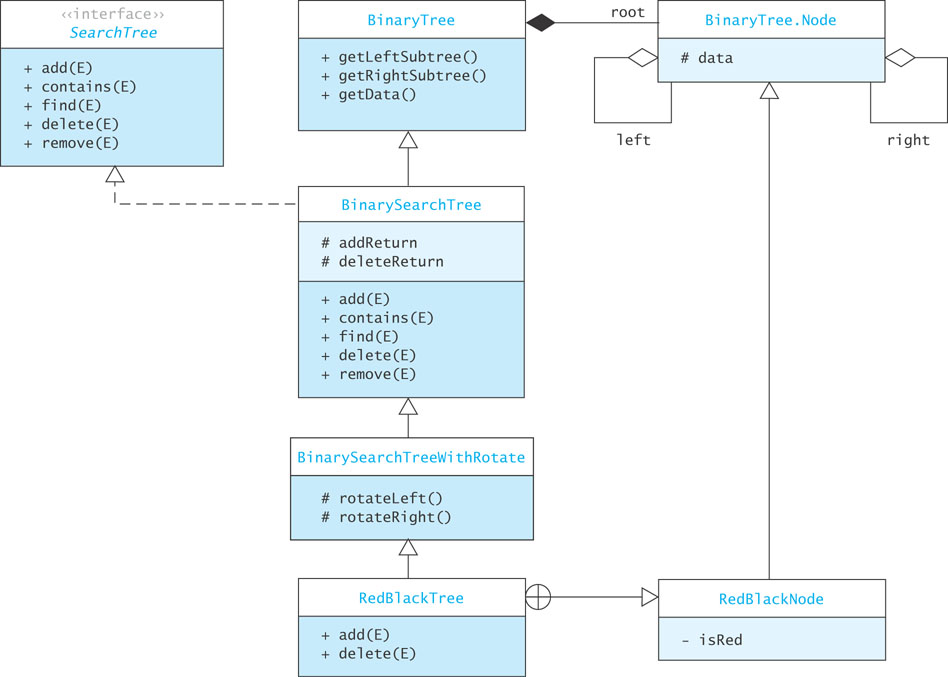 Implementation of a Red-Black Tree Class (cont.)
Listing 9.4 (RedBlackTree.java, page 497)
Algorithm for Red-Black Tree Insertion
The insertion algorithm can be implemented with a data structure that has a reference to the parent of each node
The following algorithm detects the need for fix-ups from the grandparent level
Also, whenever a black node with two children is detected on the way down the tree, it is changed to red and the children are changed to black; any resulting problems can be fixed on the way back up
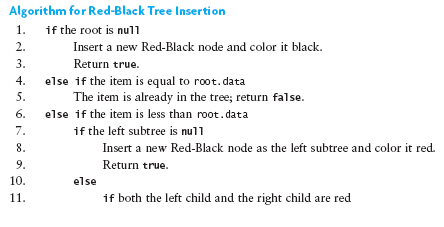 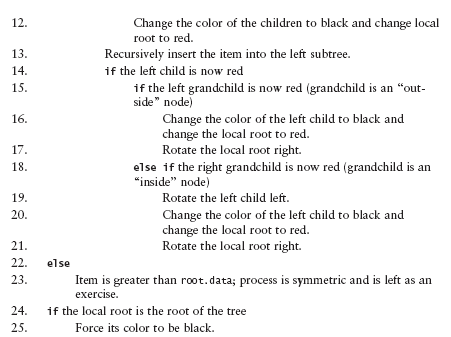 Algorithm for Red-Black Tree Insertion (cont.)
add Starter Method
public boolean add(E item) {
    if (root == null) {
	root = new RedBlackNode<E>(item);
	((RedBlackNode<E>) root).isRed = false; // root is black.
	return true;
    }
. . .

else {
    root = add((RedBlackNode<E>) root, item);
    ((RedBlackNode<E>) root).isRed = false; // root is always black.
    return addReturn;
}
The Recursive add Method
private Node<E> add(RedBlackNode<E> localRoot, E item) {
    if (item.compareTo(localRoot.key) == 0) {
	// item already in the tree.
	addReturn = false;
	return localRoot;
    }
. . .

else if (item.compareTo(localRoot.key) < 0) {
    // item < localRoot.key.
    if (localRoot.left == null) {
	// Create new left child.
	localRoot.left = new RedBlackNode<E>(item);
	addReturn = true;
	return localRoot;
    }
. . .

else { // Need to search.
    // Check for two red children, swap colors if found.
    moveBlackDown(localRoot);
    // Recursively add on the left.
   localRoot.left = add((RedBlackNode<E>) localRoot.left, item);
. . .

// See whether the left child is now red
    if (((RedBlackNode<E>) localRoot.left).isRed) {
. . .
The Recursive add Method (cont.)
if (localRoot.left.left != null
    && ((RedBlackNode<E>) localRoot.left.left).isRed) {
    // Left-left grandchild is also red.
. . .

// Single rotation is necessary.
((RedBlackNode<E>) localRoot.left).isRed = false;
localRoot.isRed = true;
return rotateRight(localRoot);

else if (localRoot.left.right != null
	&& ((RedBlackNode<E>) localRoot.left.right).isRed) {
    // Left-right grandchild is also red.
    // Double rotation is necessary.
    localRoot.left = rotateLeft(localRoot.left);
    ((RedBlackNode<E>) localRoot.left).isRed = false;
    localRoot.isRed = true;
    return rotateRight(localRoot);
}
Removal from a Red-Black Tree
Remove a node only if it is a leaf or has only one child
Otherwise, the node containing the inorder predecessor of the value being removed is removed
If the node removed is red, nothing further is done
If the node removed is black and has a red child, then the red child takes its place and is colored black
If a black leaf is removed, the black height becomes unbalanced
A programming project at the end of the chapter describes other cases
Performance of a Red-Black Tree
The upper limit in the height for a Red-Black tree is 2 log2n + 2 which is still O(log n)
As with AVL trees, the average performance is significantly better than the worst-case performance
Empirical studies show that the average cost of searching a Red-Black tree built from random values is 1.002 log2n 
Red-Black trees and AVL trees both give performance close to that of a complete binary tree
TreeMap and TreeSet Classes
The Java API has a TreeMap class that implements a Red-Black tree
It implements SortedMap so some of the methods it defines are:
get
put
remove
containsKey
All are O(log n) operations
TreeSet implements SortedSet and is an adapter of the TreeMap class